Тема: МНОГОЧЛЕН. Основные понятия.
Учитель-практикант Тугушева Эльмира Ряшитовна
Из данных выражение
         15a²bc ;  13ab + 4c ;  28a²bc ;  4x7y2 +2x2y6 + x ; 5х+2ху+7х+3ху;   4х2   
выберите:  
Одночлены 
Выражение ,не относящие к одночленам .
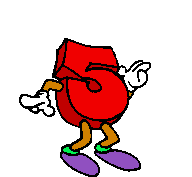 Выражение ,не относящие к одночленам
13ab + 4c 
 13ab       4с
 (одночлены)
4x7y2 + 2x2y6 + x
(одночлены)
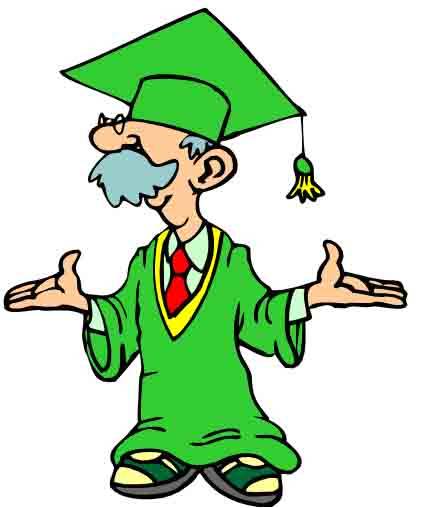 5х+2ху+7х+3х
(одночлены)
5х+2ху+7х+3ху
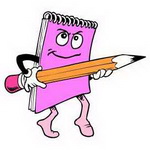 13ab + 4c
4x7y2 + 2x2y6 + x
многочлены
МНОГОЧЛЕНОМ

называют 

сумму одночленов
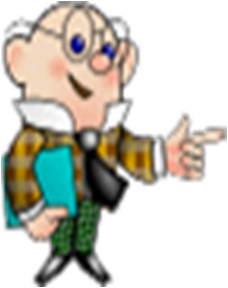 Слагаемые(одночлены)из которых состоит многочлен, называют членами многочлена:   двучлен ( например 19a+45b), если их три ,то говорят, что дан трехчлен (например, 10a2-6cb+7c)
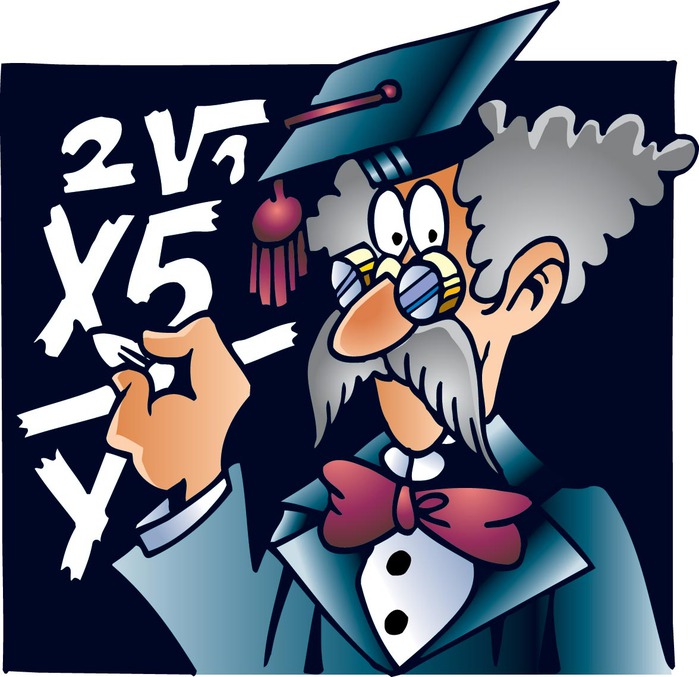 Многочленом стандартного вида называют многочлен, не содержащий подобных одночленов, каждый из которых является одночленом стандартного вида.
Многочлены обозначают p или P. С этой буквы начинается греческое слово polys  («многий», «многочисленный»). Многочлены в математике также называют полиномами.
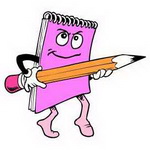 Какие выражения являются многочленами   и   объясните почему:
а) 8х²у          
б) 15х²у + 10    
в) 10х²у – 5ху + 5         
г) 5хy              
д) 3х + 5у             
е) 8х² + 5ху + 10
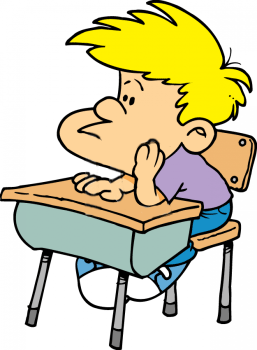 Назовите двучлены (трехчлены)
Даны одночлены: 10а;   8аb;   -8а2; 20а; 
 -2,5аbс;  15abc;  – а2.
Составьте из них:
а) многочлен, в котором нет подобных членов
б) многочлен, в котором есть подобные члены
г) выражения, которые не являются многочленами
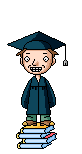 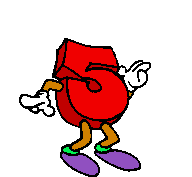 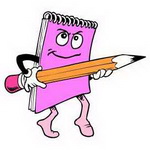 Работа с учебником
№24.7
№ 24.12 
№24.13
Домашнее задание.
Параграф 24 прочитать и выучить основные понятия ( что такое многочлен, стандартный вид многочлена, из чего состоит многочлен), решить №24.6, 24.9, 24.14